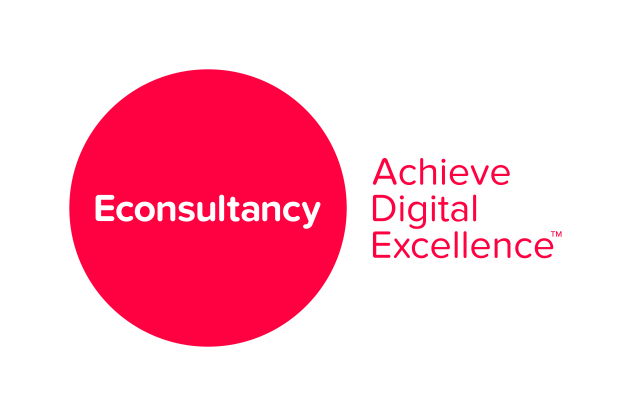 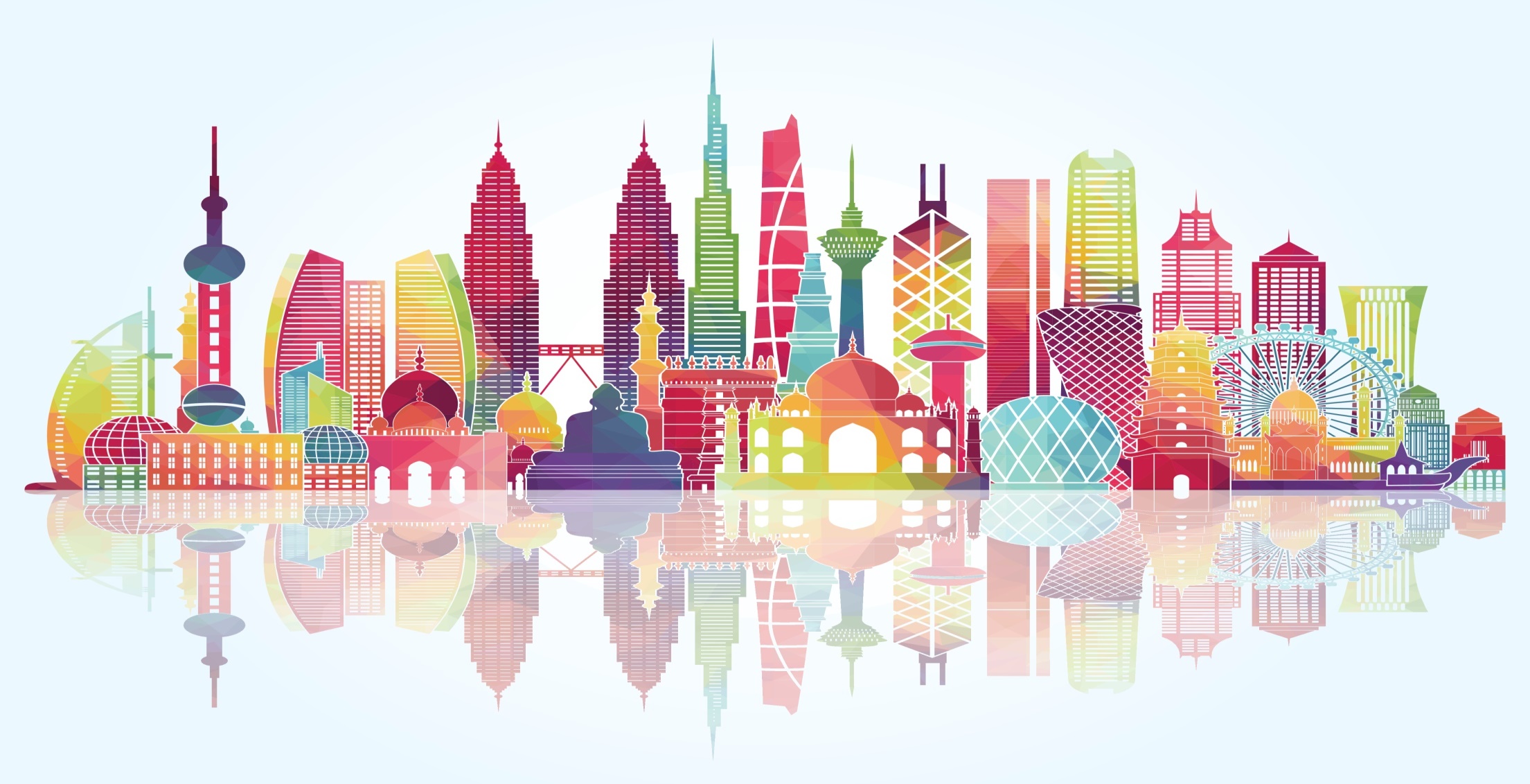 E-Quarterly 
The latest trends in Southeast Asia
DATE
Ecommerce Quarterly
Q2 2018
The latest trends in Asia-Pacific
Ecommerce Quarterly / April 2018
The Ecommerce Quarterly, produced by Econsultancy, is a guide to what’s happening right now in ecommerce in the Asia-Pacific region, and what you should be keeping an eye on.

With ecommerce evolving rapidly, this Quarterly acts as a snapshot of the trends and updates in the industry and region.

This deck can be integrated into your own documents, allowing you to prepare a pitch at a moment’s notice.

We welcome submissions related to ecommerce in the Asia-Pacific region. Please contact us at apac@econsultancy.com.
Current Landscape
Mobile and apps dominate in APAC
Apps account for 66% of mobile sales for retailers present on mobile web and shopping apps

Conversion rates on shopping apps (19%) are more than 6 times higher than on mobile web (3%) and almost 5 times higher than desktop (4%)

Across APAC, Health & Beauty make up 51% of sales on mobile, with Fashion & Luxury and Computing & Electronics coming in at only 40% each

Retailers will need to combine data gathering efforts across offline and online sources to optimize their marketing strategy
Sources: 
https://www.criteo.com/wp-content/uploads/2018/05/Criteo-2018-GCR-Q1-Report-SEA-EN.pdf (accessed 6 Jul)
Most popular ecommerce category by country
India has nearly as many smartphone users as the US has people - their user base of 300m is set to grow by more than 50% in the next few years
Nearly 900m Indians are still offline, putting India in a sweet spot for smartphone growth

In Singapore, cosmetic brands are seeing a greater demand for face-whitening, anti-aging products as millennials - and increasingly, men - begin to prioritise skincare

The importance of “face”: Malaysian consumers continue to buy status in the form of apparel, often branded
Sources: 
https://www.businesswire.com/news/home/20180509006491/en/Malaysia-B2C-E-Commerce-Market-Report-2018-- (accessed 5 Jul)

https://economictimes.indiatimes.com/small-biz/startups/newsbuzz/tv-is-now-flipkarts-second-highest-revenue-generating-category/articleshow/62813794.cms (accessed 5 Jul)

http://money.cnn.com/2017/09/26/technology/india-mobile-congress-market-numbers/index.html (accessed 5 Jul)
Trends and Updates
Online shopping tax kicks off in Australia
From 1 July 2018, clothing, electronics and furniture purchased from overseas retailers with a value of less than A$1000 (US$745) will incur a 10% GST
Only orders above A$1000 were taxable previously

Online tax will only be collectable from “self-declaring overseas retailers” with turnovers of more than A$75,000 (US$55,926)

The tax is intended to level the playing field for traditional brick-and-mortar retailers in Australia
16% of Australian shoppers polled in a recent survey said they would stop buying online altogether, with 65% declaring they would think twice
Only 26% said the new law would not affect their buying behavior

54% of respondents would shop online less often, but 55% were unaware of such a tax
Source: https://www.homeaffairs.gov.au/trav/impo/buyi (accessed 9 Jul)
https://internetretailing.com.au/aussies-say-theyll-think-twice-before-buying-overseas/ (accessed 9 Jul)
Ecommerce struggles in Vietnam
Vietnamese shoppers are extremely price-sensitive, and currently prefer social commerce

Vietnamese also prefer to physically touch objects before buying, and thus only use the Internet to compare prices

Lack of customer service tools and product information online also hinder conversion
Ecommerce giants such as Lazada Vietnam and homegrown platform Tiki.vn have struggled to establish a foothold in Vietnam
Prior to its acquisition by Alibaba, Lazada Vietnam reported losses of US$334m, while Tiki accumulated losses of US$14m over two years

Inflated logistics prices and underdeveloped infrastructure pose significant challenges for order fulfilment

Large ecommerce companies require large warehouses and often lean on reliable infrastructure
Logistics may comprise 60-70% of online retailers’ revenues
Source: https://e.vnexpress.net/news/business/e-commerce-giants-struggle-to-find-profit-in-vietnamese-market-3750013.html (accessed 6 Jul)

https://e.vnexpress.net/news/business/vietnam-s-e-commerce-companies-face-logistics-and-price-perception-challenges-3742510.html (accessed 6 Jul)
Walmart takes majority stake in Flipkart
Flipkart has agreed to sell around 77% of the company to Walmart for approximately US$16bn

This deal gives Flipkart access to Walmart’s deep expertise in retail, and provides Walmart a foothold in India’s ecommerce market of 1.3bn people

Flipkart is a strategic partner in global ecommerce in Asia, and Walmart has also teamed up with JD.com and Rakuten to further establish its presence in the region

The deal will see Walmart and Flipkart cement their hold in India and perhaps extend a shrinking lead over Amazon India, and likely expand outside of India
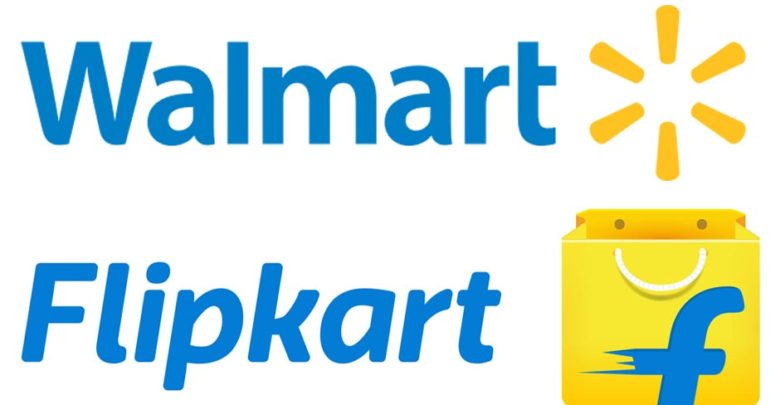 Source: https://stories.flipkart.com/walmart-flipkart-investment/ (accessed 13 Jun)
Ramadan 2018 sees increased spending
Ramadan is a period when Muslims fast to commemorate the revelation of the Quran to Muhammad, eating before sunrise and after sunset

After the period of fasting, Muslims celebrate Eid al-Fitr, which sees Muslims present gifts to each other and visit family and friends
Muslims also typically buy new clothes and refresh their home furnishing and decor

In 2018, a report on online shopping by ShopBack showed that average spending associated with Ramadan increased by 34% in Malaysia, and 74% in Indonesia, compared to Ramadan 2017
On average, Malaysians spent US$54.54 in 2017, but rose to US$73.02 in 2018; Indonesians spent US$49.04 in 2017 and rose to US$85.20 in 2018

This marks an increase in the middle income population in both countries, along with more shopping online
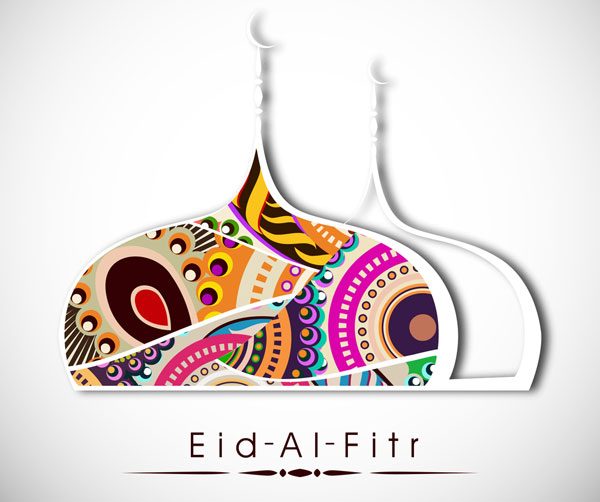 Fonterra strengthens Chinese ecommerce efforts with blockchain
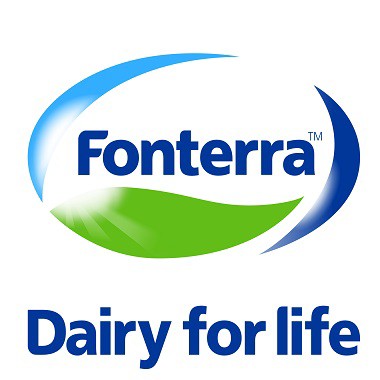 China is Fonterra’s biggest market, consuming a quarter of its milk production and contributing US$3.4bn in revenue

Food fraud is a significant challenge in China, and Fonterra is leveraging blockchain and QR codes to give end-to-end traceability and transparency

Alibaba is reinforcing its recent forays into the food and grocery space – blockchain provides customers with assurance that the products are genuine
Fonterra’s products are available on Tmall Global and offline Hema supermarkets
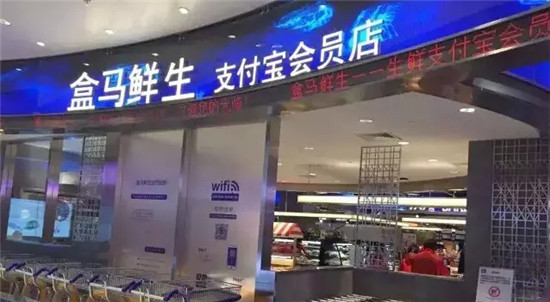 Source: https://www.stuff.co.nz/business/farming/103943363/fonterras-ecommerce-business-in-china-expands-rapidly (accessed 13 June)

https://www.fonterra.com/nz/en/our-stories/articles/fonterra-begins-block-chain-technology-pilot-with-alibaba.html (accessed 13 June)
Thailand Post to pilot ecommerce services
Thailand Post will also launch a digital wallet with its partner, 2C2P

Econsultancy research shows that 35% of marketers and 44% of online retailers in Thailand are keen to sell internationally

Both the ecommerce service and digital wallet will open new markets for Thai producers, as well as encouraging more Thais to leapfrog onto digital banking solutions
Thailand Post – the national postal service in Thailand – announced the launch of ecommerce to its logistics services
Plans to export community-made products to Japan through collaboration with Japanese online marketplaces

The platform, Thailandpostmart.com, will join local producers into a digital community in eight categories
Halal products
Health and beauty
Mail products
Thai cuisine
Unique provincial products
Local products
Home and garden
Automotive goods
Source: https://www.bangkokpost.com/business/news/1472973/thailand-post-piloting-e-commerce (accessed 6 Jul)
Chinese retailer JD.com sells apartments online
JD.com, China’s second largest ecommerce firm, will begin selling overseas apartments online
The commerce behemoth has 301.8m active users; revenue for the first quarter of 2018 was RMB100.1bn (US$16bn)
One-size-fits-all: JD users can now buy milk, shoes, and apartments in Gold Coast, Australia via the online platform
As of June 2018, only properties in Australia’s Surfer’s Paradise, are offered, but JD plans to offer property in the US, UK, and Canada

This marks JD as the first Chinese e-commerce website to sell new properties online, and will boost the exposure of international properties to millions of potential investors in China

Google has also invested US$500m in JD.com, providing it with a significant entry point into the Chinese market
Source:
http://corporate.jd.com/ourBusiness (accessed 21 Jun)

http://www.scmp.com/property/hong-kong-china/article/2139815/jdcom-starts-marketing-overseas-properties-its-300m-online (accessed 21 Jun)

http://ir.jd.com/phoenix.zhtml?c=253315&p=irol-reportsother (accessed 10 Jul)

https://www.channelnewsasia.com/news/business/jd-com-google-invest-550-million-10442608 (accessed 21 Jun)
Alibaba to start delivery of jasmine rice and durian from new Thai hub
The project aligns with Alibaba’s strategy to expand its cross-border ecommerce infrastructure to developing countries outside China
Marks a watershed in the way foreign investment produces growth in the country and region as a whole
China’s Alibaba, in collaboration with Thai authorities, launches a distribution hub in Thailand’s Eastern Economic Corridor
The Smart Digital Hub will feature fully-automated warehouse for products to be shipped to China and sold on Alibaba’s websites
Investment is planned at 11bn baht (US$352 million)
Fresh produce - including jasmine rice and tropical fruits, such as durian - will be shipped to China within 24 hours of harvesting
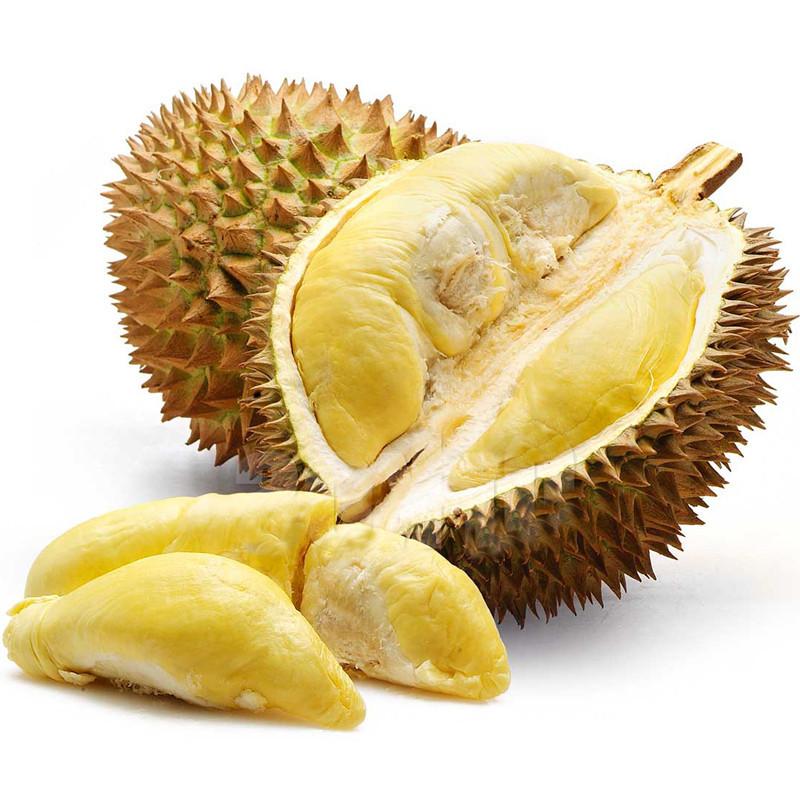 Source:
https://asia.nikkei.com/Business/Companies/Alibaba-expands-cross-border-e-commerce-in-Southeast-Asia (accessed 21 Jun)https://asia.nikkei.com/Business/Companies/Alibaba-a-game-changer-for-Southeast-Asian-development accessed 21 Jun)
Singapore’s Carousell launches its own digital wallet
The digital wallet will bring convenience for users and reduce administrative burden for the company
The company says payments will become more seamless and secure - but the new feature still raises the issues of fraud, lost mail, technical difficulties
May 2018: Carousell announced it had raised US$85m in Series C funding, co-led by Rakuten Ventures and EDBI
Singapore’s online marketplace Carousell launches its own integrated payment system: Caroupay
In the last two years, the marketplace has quadrupled in volume globally, featuring more than 144m listings and 50m items sold
Buyers now have the option to pay sellers directly within the app using credit, debit cards or DBS PayLah! (the digital wallet of Singapore bank DBS)
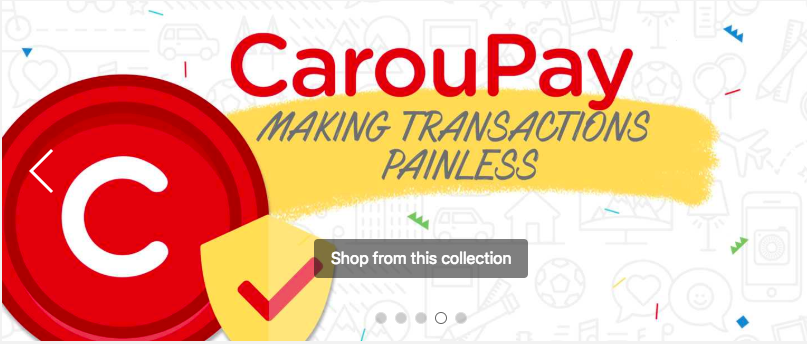 Source:
https://www.businessinsider.sg/carousell-first-mobile-wallet-caroupay-online-purchases-convenient-secure/ (accessed 22 Jun)
http://careers.carousell.com/about/ (accessed 22 Jun)
https://press.carousell.com/2018/05/14/carousell-secures-us85m-funding-in-latest-series-c-round/ (accessed 22 Jun)
Alipay launches in 20 European countries in 2018
Alipay, the biggest payments firm of China, is said to have signed deals with over 100 banks and 40 digital wallet companies in Europe
With 622m users, the mobile payment platform will be available in 20 countries across Europe at the end of 2018 – 2018 is also designated the China-EU Tourism Year
The growing number of Chinese tourists will feel right at home when using their favourite payment platform abroad
There were 145m outbound Chinese tourists in 2017, estimated to grow to 154m in 2018
Alipay’s parent company Ant Financial is now valued at US$150bn - more than Goldman Sachs and American Express
June 2018: Ant Financial raised US$14bn, making it the biggest-ever single fundraising globally by a private company
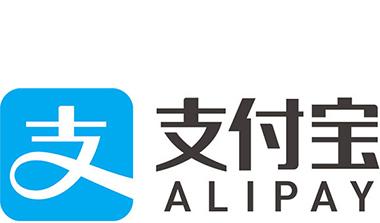 Source:
https://ecommercenews-eu.cdn.ampproject.org/c/s/ecommercenews.eu/alipay-launches-in-20-european-countries-in-2018/amp/ (accessed 25 Jun)

https://www.ft.com/video/96d2ca77-3cb8-405b-a1a0-1fb7f4b4f979 (accessed 25 Jun)
Paytm campaign wins Creative eCommerce category at Cannes Lion Festival 2018
Indian e-commerce company Paytm wins gold in the Creative eCommerce category for their “Sweet Change” campaign
In India, loose change is always in short supply; as a result, local shopkeepers use candy pieces as currency - customers end up losing money (link)
Paytm distributed to shopkeepers their own candies, “Sweet Change,” that customers can redeem for its real worth by scanning the candy wrapper barcode via the Paytm app
The app experienced over 1m downloads during the campaign; average cost to acquire a customer went down from 60 to 12 rupees
Paytm saw this as an opportunity to show people the advantages of digital payment, and solve the issue of insufficient small change in India
The candies could potentially take the place of fiat currency when it comes to small change, ultimately aiding a shift to a cashless society
Source:
https://brandequity.economictimes.indiatimes.com/news/advertising/cannes-lions-2018-mccann-worldgroup-india-wins-a-gold-for-paytm-in-creative-ecommerce/64672722 (accessed 22 Jun)

https://www.youtube.com/watch?time_continue=117&v=zBbubwh9FA4 (accessed 22 Jun)
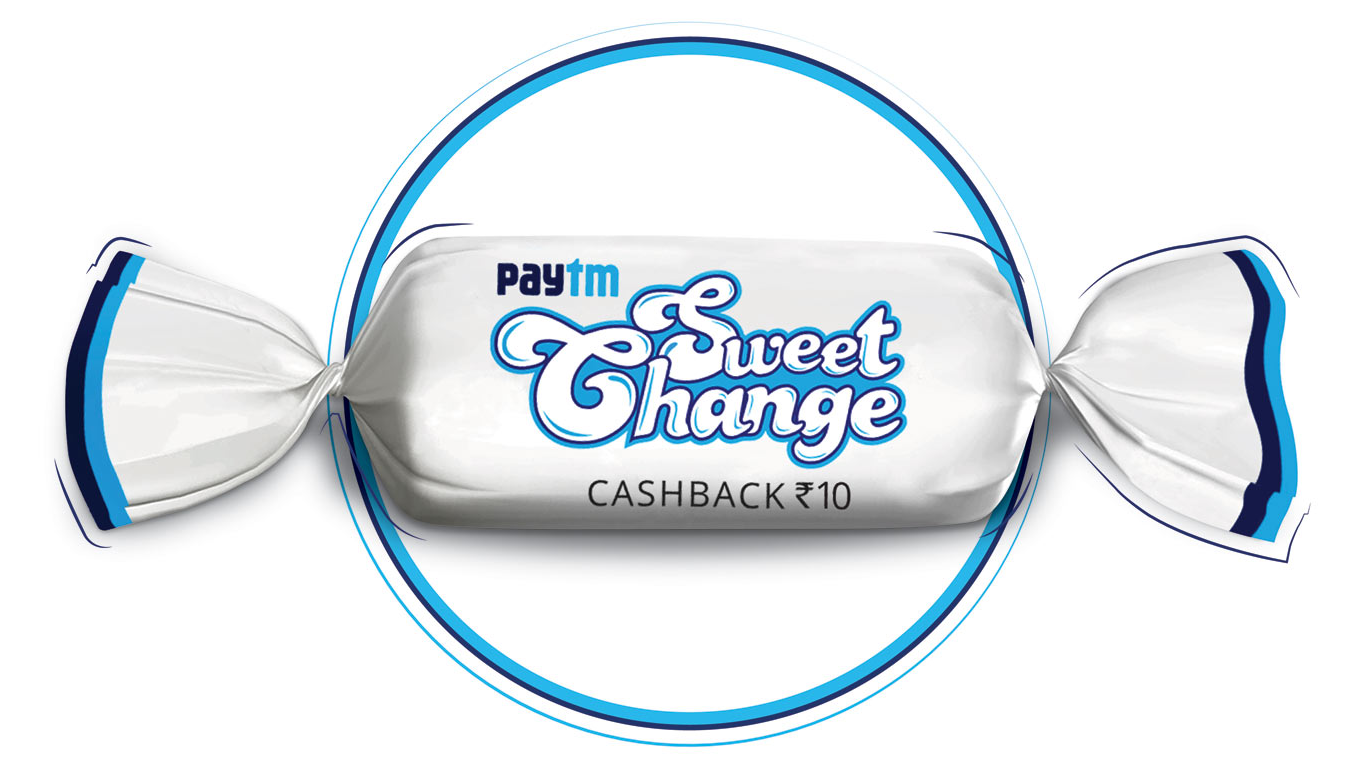 Indonesia’s lack of personal data protection law is making it difficult to trade
Indonesia is one of few countries that does not have any regulation around personal data

This will make it difficult to trade with other countries that demand protection

In Indonesia, health records data can and have been used to discriminate against individuals with HIV

March 2018: The government has drafted the Law on Personal Data Protection and has submitted it to the Ministry of Justice and Human Rights and the House of Representatives
Increased foreign investment in the digital economy means a national conversation is needed to ensure citizens don’t get exploited

The law would also enable a safer business environment, in turn creating more opportunities and investment for local companies
Source:
http://dailyindonesia.com/personal-data-protection-law-required-in-trade-e-commerce/ (accessed 26 Jun)

https://theconversation.com/indonesia-urgently-needs-personal-data-protection-law-91929 (accessed 26 Jun)
Record sales at RMB 127.5 billion for JD.com’s Mid-Year Shopping Festival
JD.com saw a record-breaking transaction volume of 127.5bn yuan (US$20bn) for their Mid-Year Shopping Festival
Last year, the amount of total transactions amounted to 119.9bn yuan (US$18bn)
What began as the anniversary celebration of JD.com has now become a “mid-year Black Friday” where ecommerce platforms vie for a piece of Chinese consumers’ wallets
This year, the Festival coincided with Father’s Day, the Chinese Dragon Boat Festival, and the World Cup games
The record sales heats up the competition between JD.com and arch-rival Alibaba
November 2017: Alibaba’s Singles’ Day shopping festival generated a record 168.2B yuan (US$25.3bn)
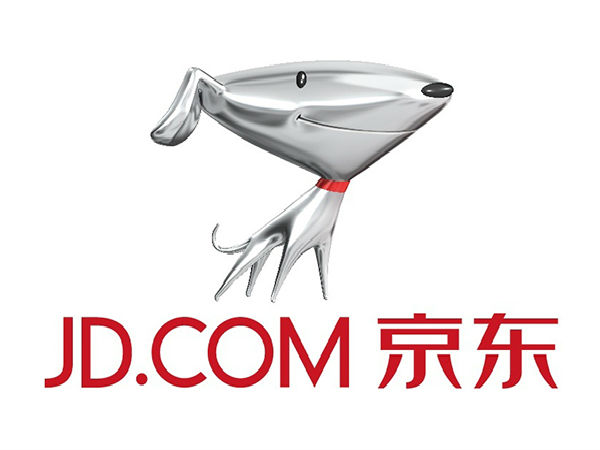 Source:
https://pandaily.com/record-sales-at-rmb-127-5-billion-for-jd-coms-618-shopping-festival/ (accessed 2 Jul)

https://pandaily.com/singles-day-turns-math-class-alibaba-jd-com-argue/ (accessed 4 Jul)
Econsultancy resources
State of Ecommerce Marketplaces in SEA and Taiwan https://econsultancy.com/reports/state-of-ecommerce-marketplaces-in-southeast-asia-and-taiwan 
Flipkart: Building Trust in Indian Ecommerce https://econsultancy.com/reports/flipkart-building-trust-in-indian-ecommerce 
JD.com: More than Ecommerce https://econsultancy.com/reports/jd-com-more-than-ecommerce 
Shopee: Localizing Ecommerce in Southeast Asia and Taiwan https://econsultancy.com/reports/shopee-localizing-ecommerce-in-southeast-asia-and-taiwan 
Ecommerce Best Practice Guide:https://econsultancy.com/reports/ecommerce
Ecommerce Performance: https://econsultancy.com/reports/ecommerce-performance 
Internet Statistics Compendium: Ecommerce: https://econsultancy.com/reports/ecommerce-statistics 
The Econsultancy blog features regular posts on the most recent ecommerce trends and stats: https://econsultancy.com/blog/topics/ecommerce
Ecommerce training: https://econsultancy.com/training/courses/topics/ecommerce/